Journée de formation continue 2023
Nouveautés en procédure pénale et droit pénal
Droit procédural
Droit matériel
I. Droit procédural
Autorités pénales – entraide judiciaire nationale 

TF 6B_1298/2022 du 10 juillet 2023 (d) – pour condamner, par ordonnance pénale, un gardien de la prison pour lésions corporelles simples et abus d’autorité, le Ministère public s’est fondé sur les vidéos de surveillance d’un établissement pénitentiaire qu’il a obtenues grâce à une perquisition. Opposition.

À retenir : Récolte illicite, preuve néanmoins exploitable (art. 141 al. 2 CPP). Le Ministère public doit impérativement passer par la voie de l’entraide judiciaire nationale au sens des art. 43 ss CPP (et non par le biais de la perquisition d’enregistrements de l’art. 246 CPP) s’il veut avoir accès aux enregistrements vidéo d’un établissement pénitentiaire.
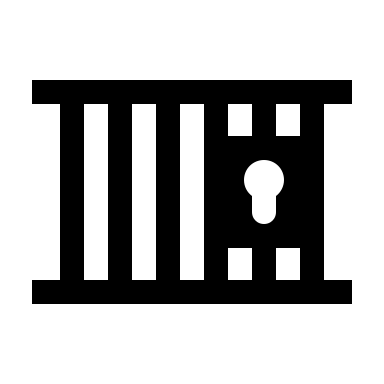 I. Droit procédural
Moyens de preuve et fixation de la peine – demande de rapports et de renseignements

ATF 148 IV 356 (d) – dans son jugement, la juridiction d’appel s’est basé sur un extrait du casier judiciaire du prévenu datant de plus de huit mois. 

À retenir : l’autorité pénale qui rend une décision à l’encontre d’un prévenu doit s’assurer que le casier judiciaire sur lequel elle fonde sa décision est actuel. Cela permet de tenir compte des éventuelles procédures pénales pendantes pour la fixation de la peine.
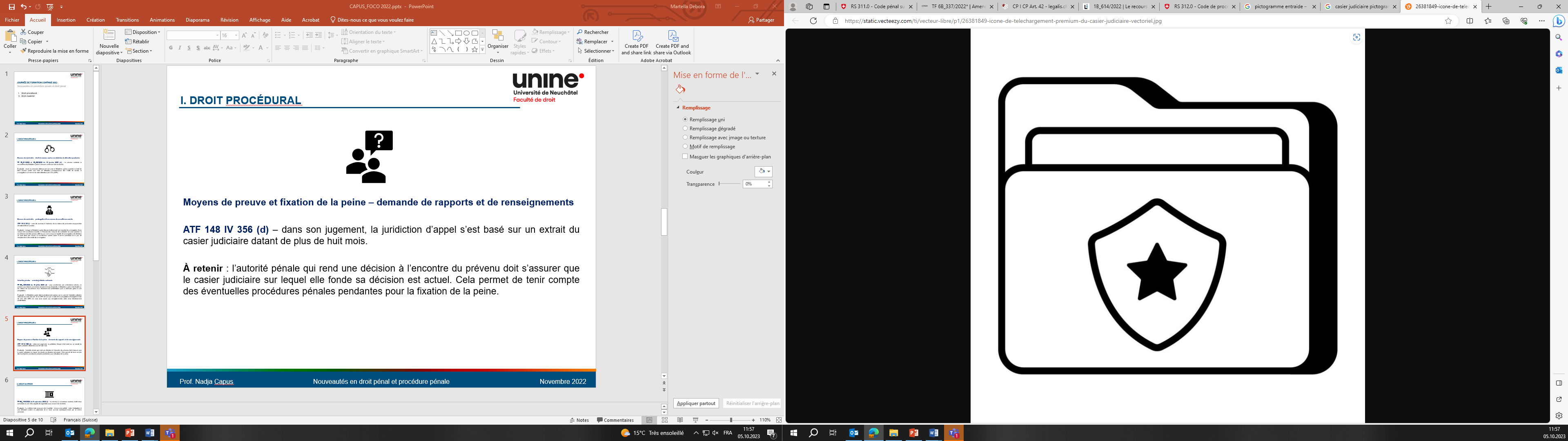 I. Droit procédural
Mesures de contrainte – droit de recours contre une décision de détention provisoire 

TF 1B_614/2022 et 1B_628/2022 du 10 janvier 2023 (d) – le prévenu conteste la compétence du Ministère public à recourir contre sa mise en liberté. 

À retenir : seule la personne détenue (et non plus le Ministère public) possède le droit de faire recours contre une mise en détention provisoire/pour des motifs de sûreté, la prolongation ou le terme de cette détention (art. 222 CPP et art. 222 pCPP).
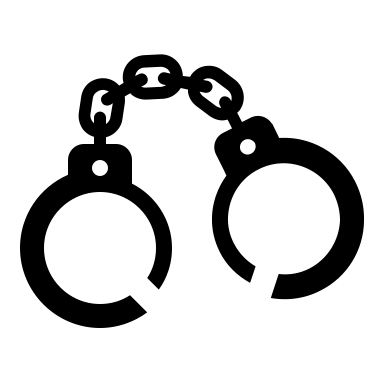 I. Droit procédural
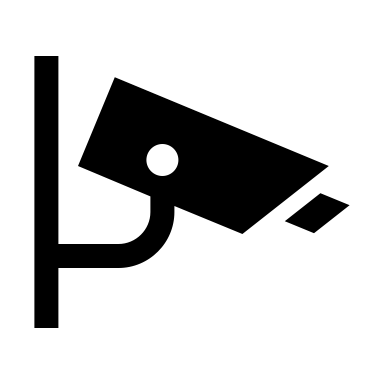 Mesures de contrainte – prolongation d’une mesure de surveillance secrète

ATF 149 IV 35 (f) – pose de caméras à l’extérieur de la maison de personnes soupçonnées de traite d’êtres humains. 

À retenir : lorsque le Ministère public dépose tardivement une requête de prolongation d’une mesure de surveillance secrète, le Tribunal des mesures de contrainte ne peut autoriser la surveillance secrète qu'avec effet au jour où il a reçu la requête de prolongation. Sa décision ne peut ainsi pas couvrir la surveillance opérée entre le terme précédent et le jour de réception de la demande de prolongation.
II. Droit Matériel
TF 6B_337/2022 du 12 juillet 2023 (d) et 6B_1267/2022 du 13 juillet 2023 (f) – prévenu condamné à une peine pécuniaire prononcée avec sursis et à une amende additionnelle. 

À retenir : l’amende additionnelle de l’art. 42 al. 4 CP, dont le caractère est accessoire, ne peut pas dépasser 20% de la sanction globale. Cette dernière comprend la peine principale avec sursis et l’amende additionnelle. Des exceptions sont possibles en cas de peines de faible importance pour éviter que la peine cumulée n'ait qu'une portée symbolique.
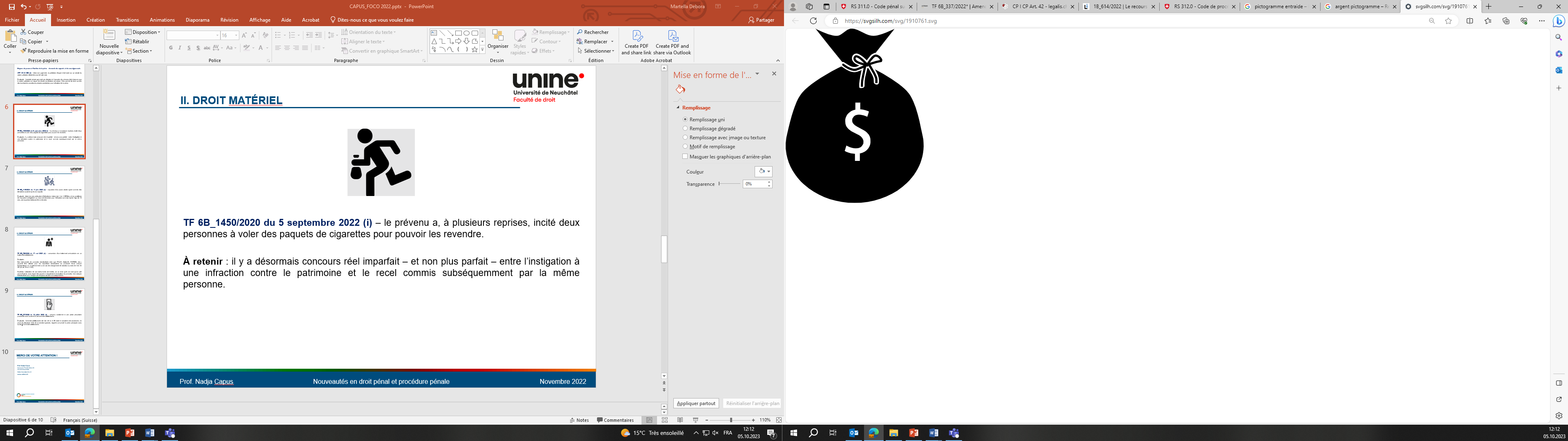 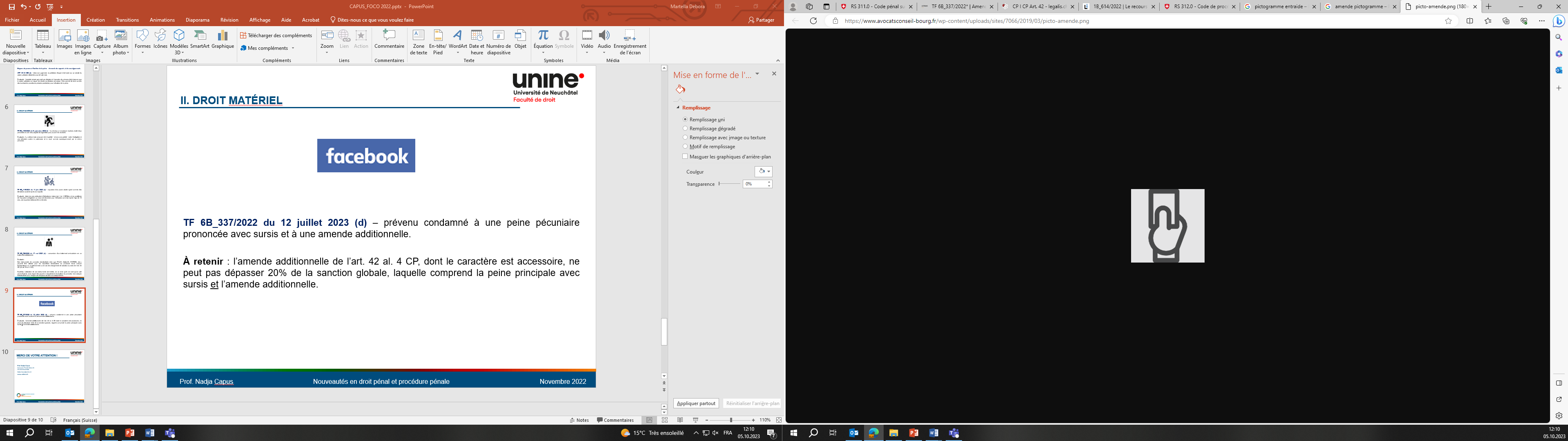 II. Droit Matériel
TF 6B_766/2022 du 17 mai 2023 (d) – conversion d’un traitement ambulatoire en un traitement institutionnel. 

À retenir : 
Des instruments de pronostic standardisés (tels que PCL-R, Static-99, FOTRES, etc.), peuvent être utilisés pour les expertises nécessaires au prononcé d’une mesure thérapeutique ou un internement ou en cas de changement de sanction au sens de l’art. 65 CP (cf. art. 56 al. 3 CP).

Toutefois, l’utilisation de ces instruments est limitée, en ce sens qu’ils ne sont qu’un outil parmi d'autres, avec lequel des expert·e·s travaillent à l'évaluation du pronostic. Une analyse individualisée pour chaque cas d’espèce est dès lors indispensable.
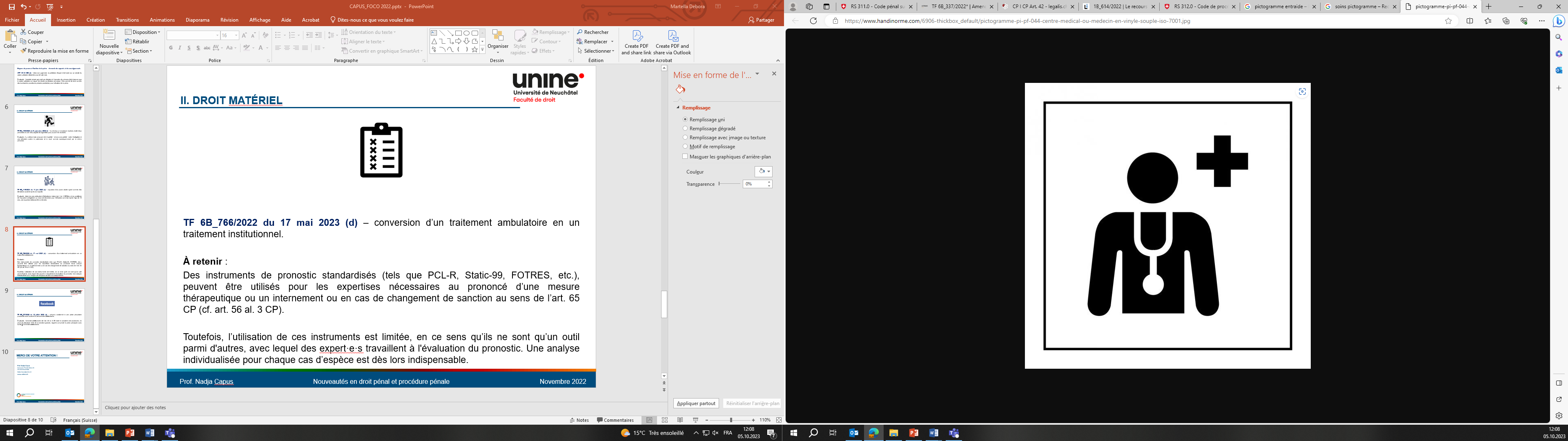 II. Droit Matériel
TF 6B_1450/2020 du 5 septembre 2022 (i) – le prévenu a, à plusieurs reprises, incité deux personnes à voler des paquets de cigarettes pour qu’il puisse les revendre. 

À retenir : il y a désormais concours réel imparfait – et non plus parfait – entre l’instigation à une infraction contre le patrimoine et le recel commis subséquemment par la même personne. Le recel devient un acte subséquent non punissable.
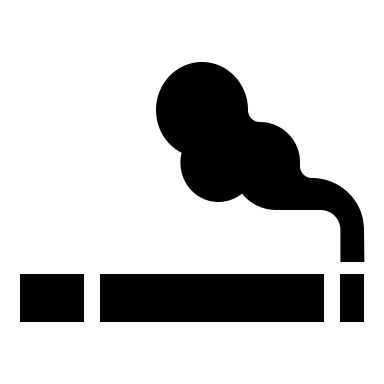 II. Droit Matériel
TF 6B_1445/2021 du 14 juin 2023 (d) – expulsion d’un jeune adulte ayant commis des infractions avant et après sa majorité.

À retenir : dans les cas particuliers d’infractions mixtes (art. 3 al. 2 DPMin), si les conditions de l’expulsion (obligatoire ou non) sont données pour l’infraction commise après l’âge de 18 ans, une expulsion doit/peut être ordonnée.
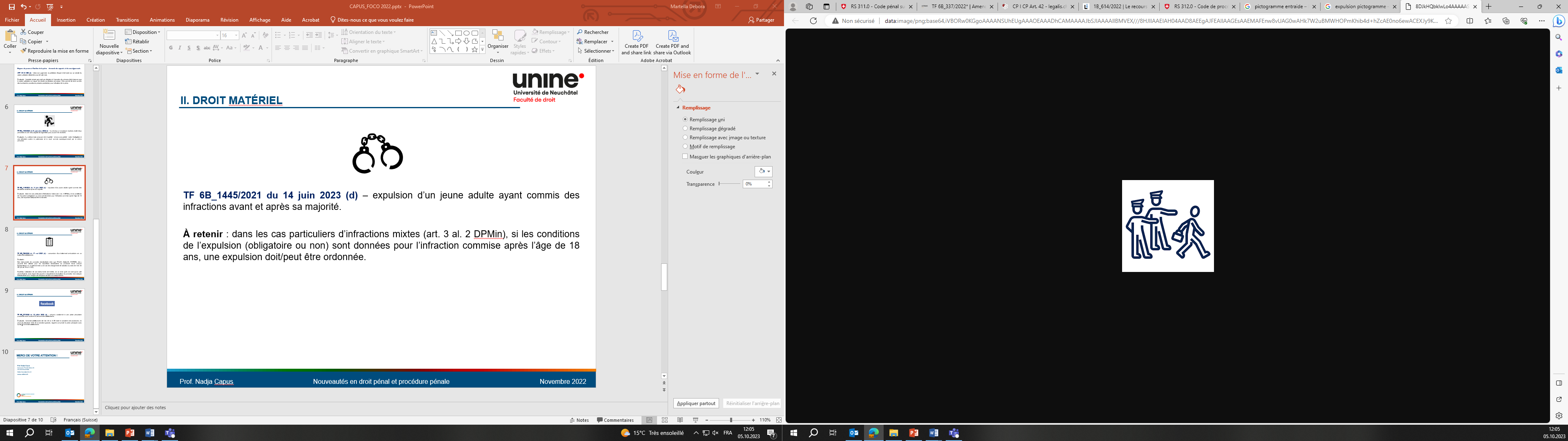 Prof. Nadja Capus
Avenue du Premier-Mars 26
CH-2000 Neuchâtel
Nadja.Capus@unine.ch 
www.unine.ch